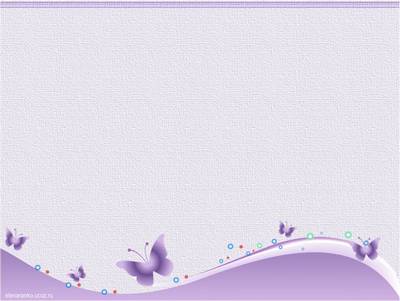 Верите ли вы что…
что можно научиться плавать, держась за коровий хвост?
что можно научиться понимать животное, его мимику и жесты?
что мы сегодня познакомимся с интересным произведением?
18.04.2015
Вязникова Ольга
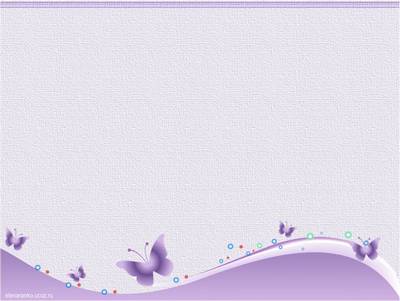 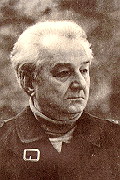 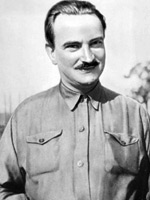 Михаил
Михайлович 
Пришвин
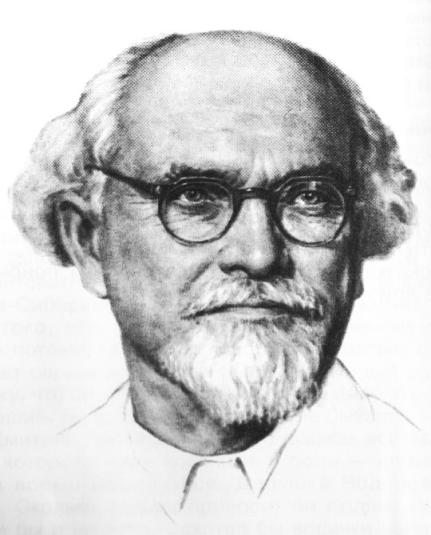 Виталий 
Валентинович 
Бианки
Николай 
Иванович 
Сладков
18.04.2015
Вязникова Ольга
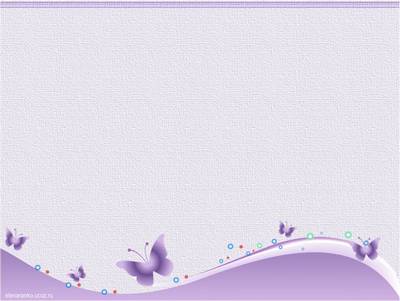 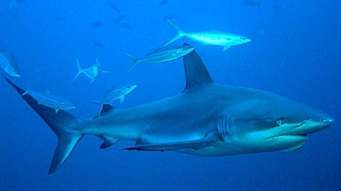 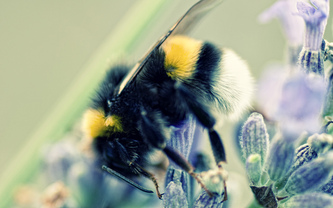 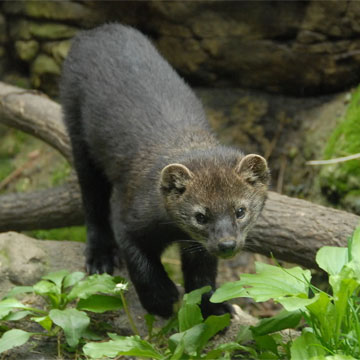 5
2
илька
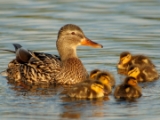 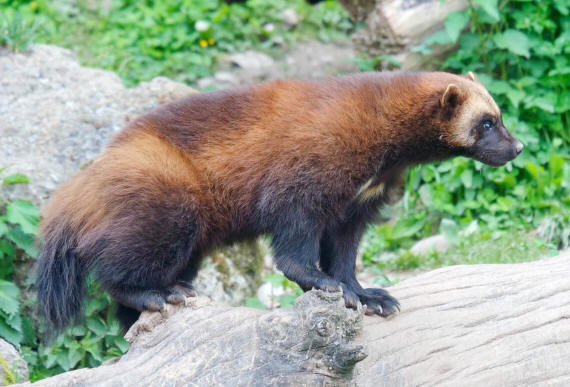 6
4
росомаха
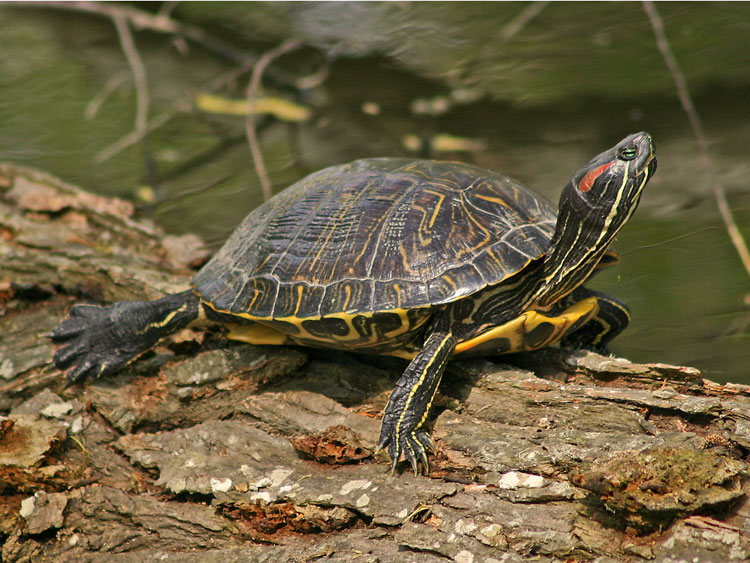 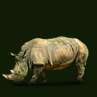 3
7
1
18.04.2015
Вязникова Ольга
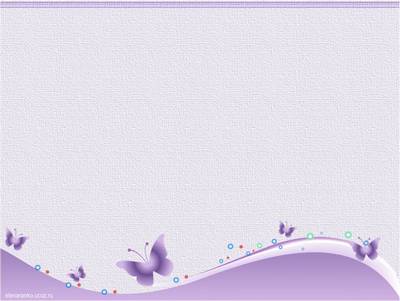 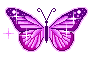 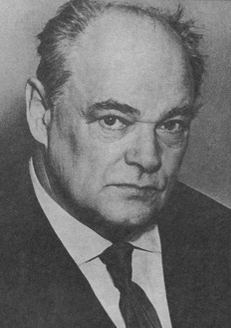 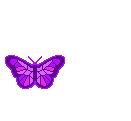 Евгений Иванович 
Чарушин
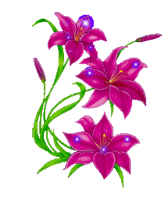 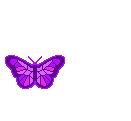 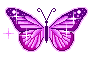 18.04.2015
Вязникова Ольга
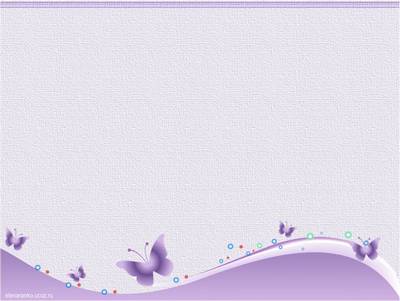 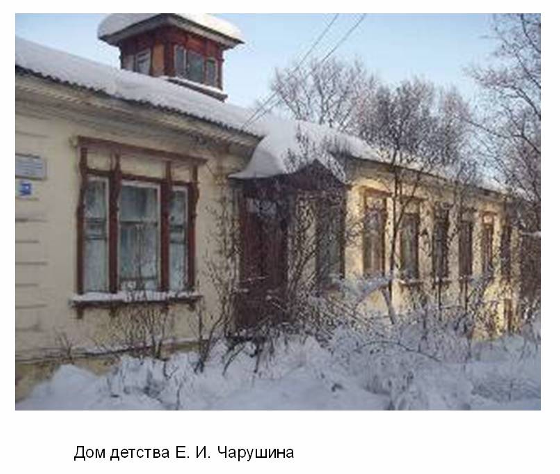 18.04.2015
Вязникова Ольга
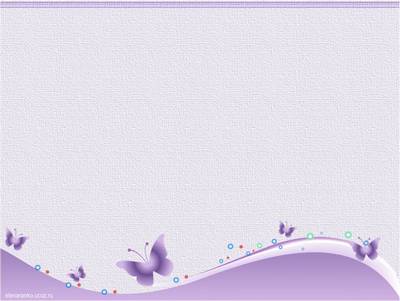 Вся жизнь Е.И. Чарушина была связана
с животными и природой.
Е.И. Чарушин правдиво изображал животных, потому что
много наблюдал за ними.
Из его книг можно узнать о
повадках, поведении и образе жизни животных.
Художник, который рисует животных, называется
анималистом.
18.04.2015
Вязникова Ольга
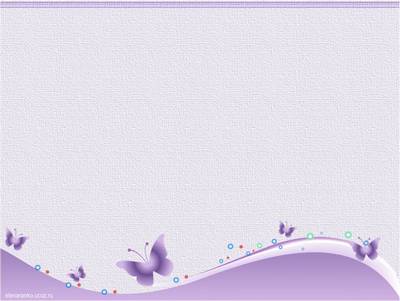 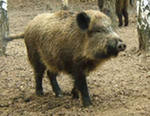 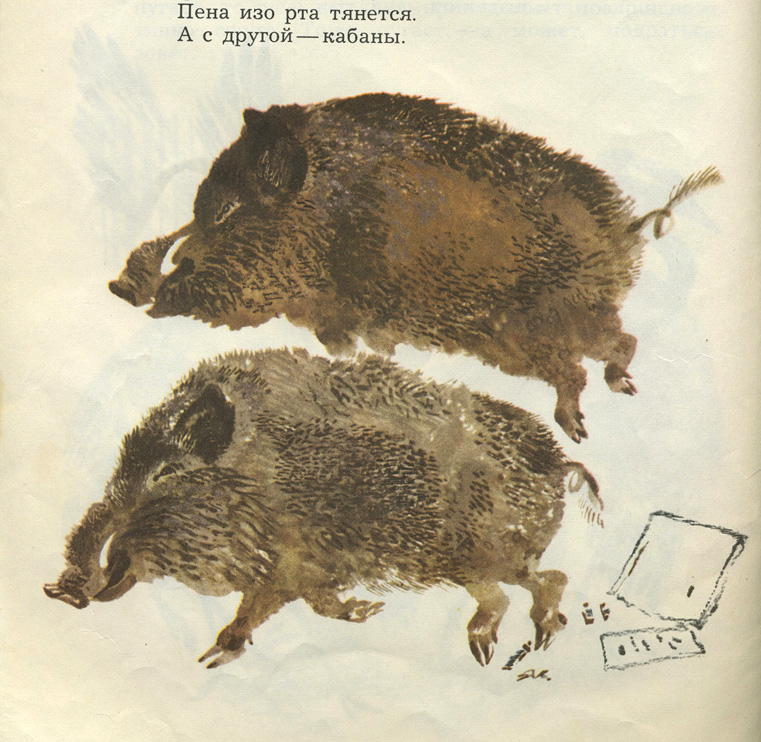 18.04.2015
Вязникова Ольга
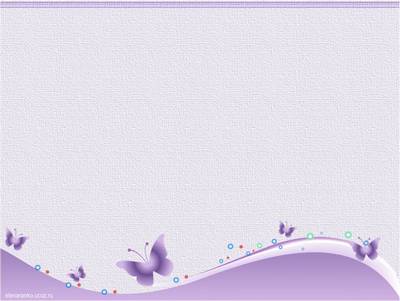 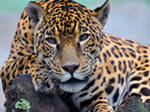 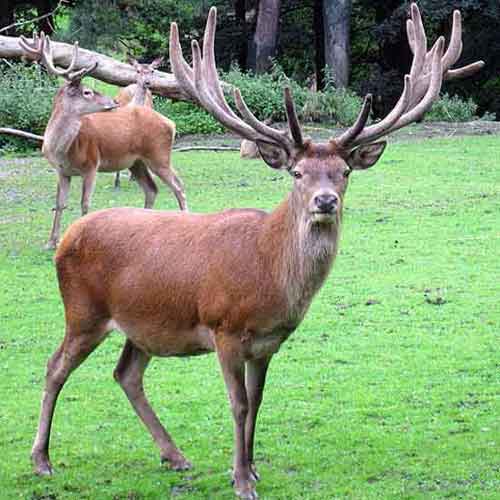 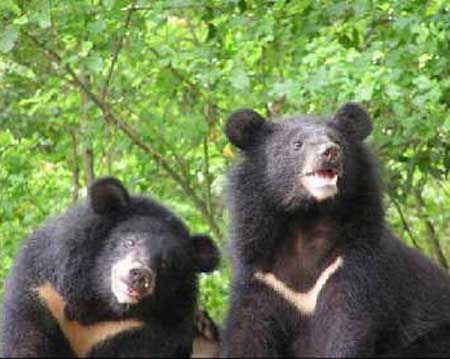 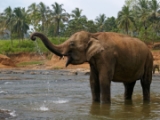 18.04.2015
Вязникова Ольга
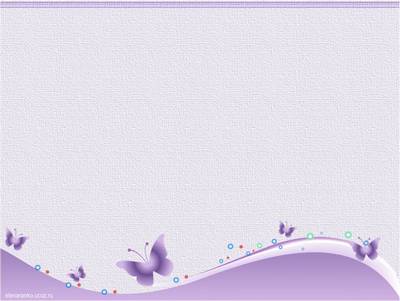 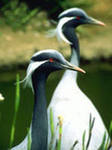 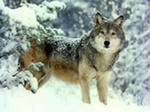 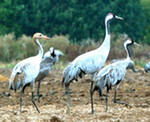 18.04.2015
Вязникова Ольга